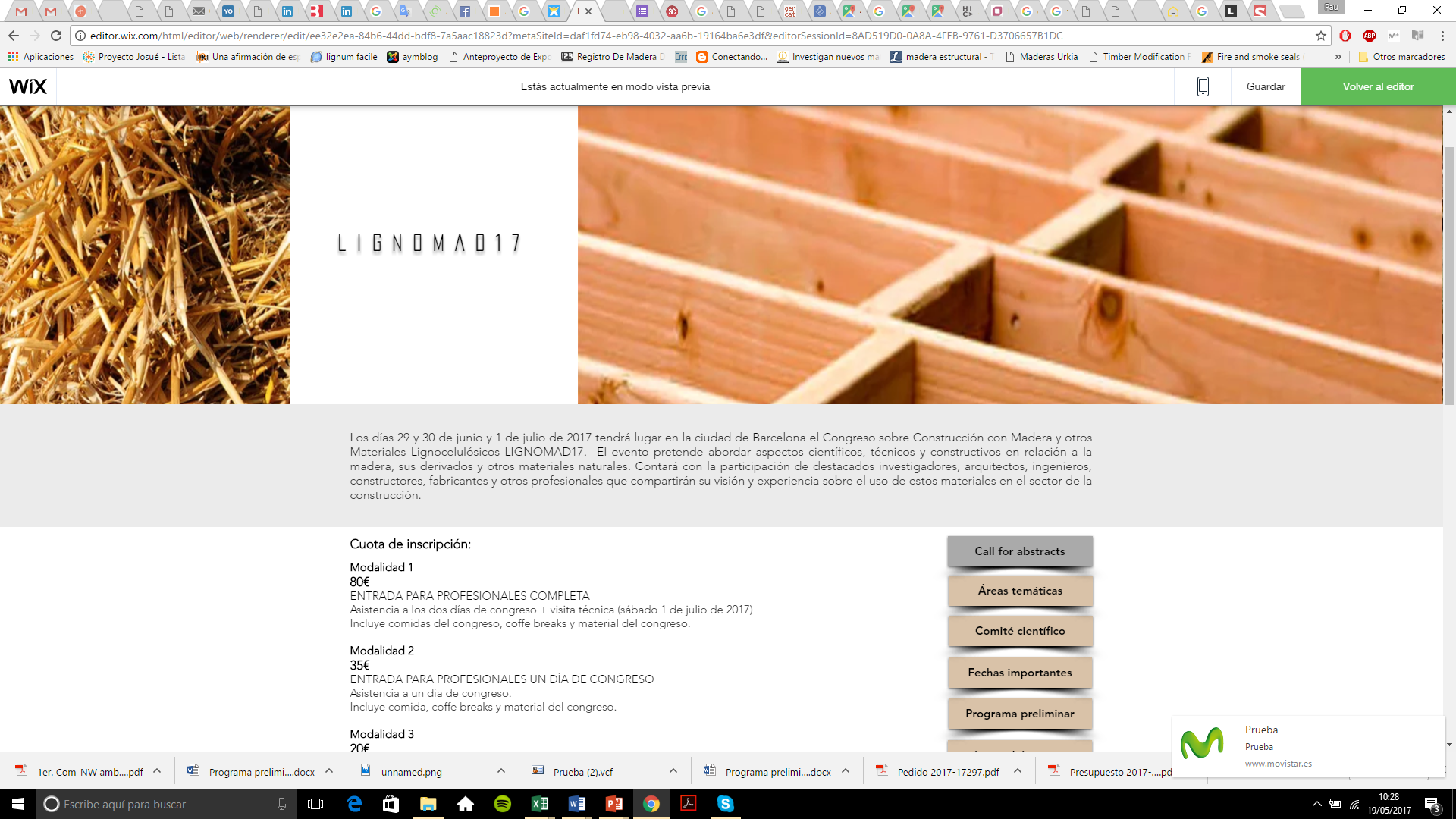 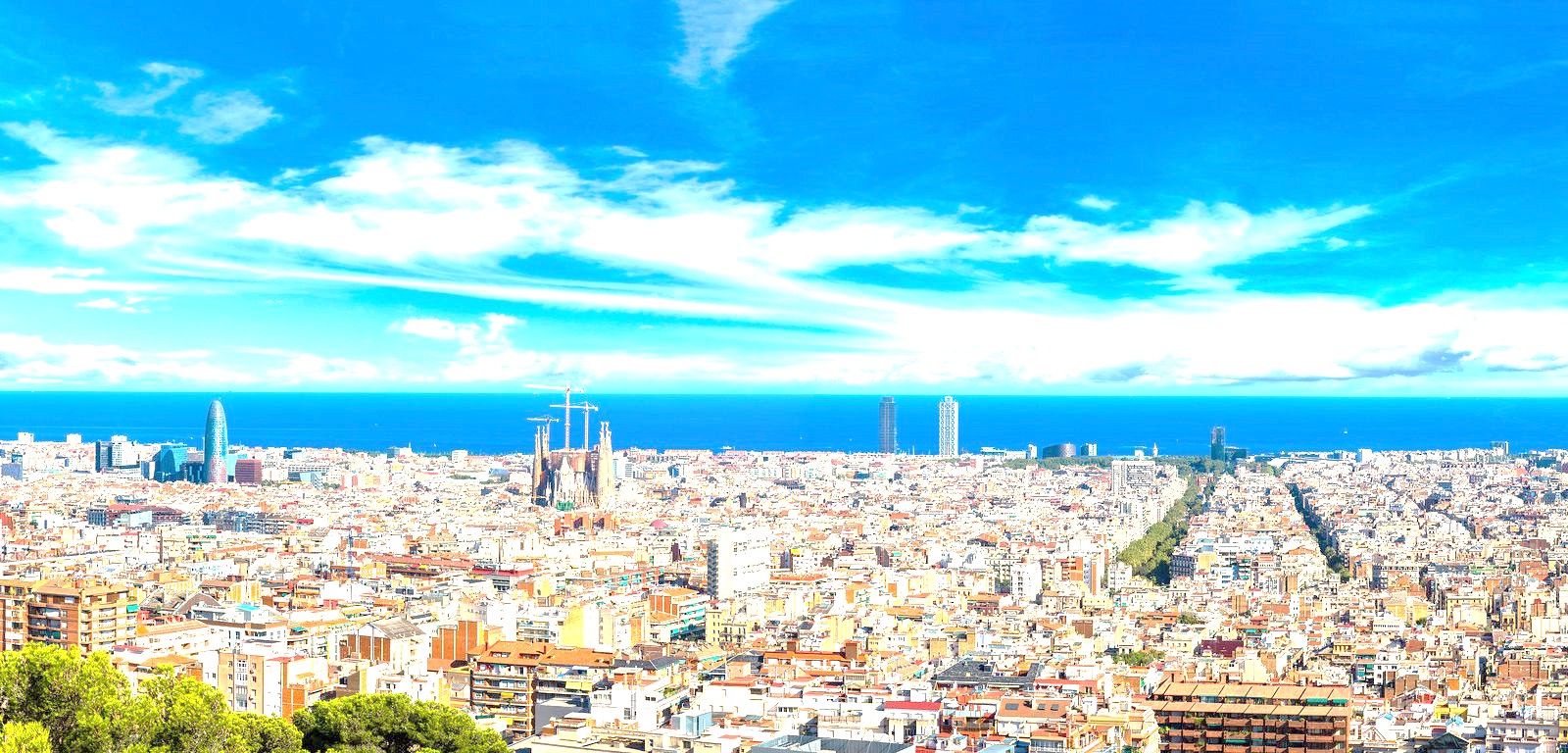 Título de la ponencia
Nombre del ponente
Institución
Congreso LIGNOMAD17 Barcelona 
29 - 30 de junio y 1 de julio de 2017
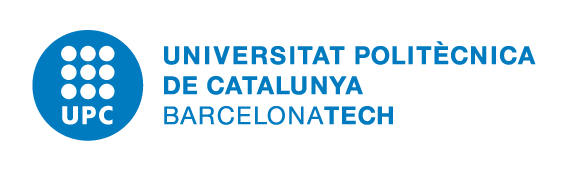 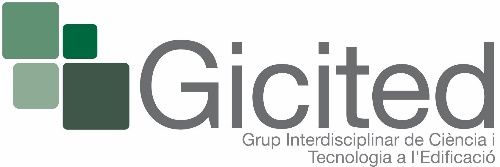 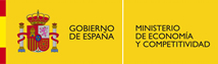 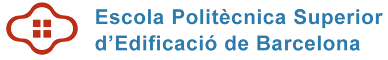 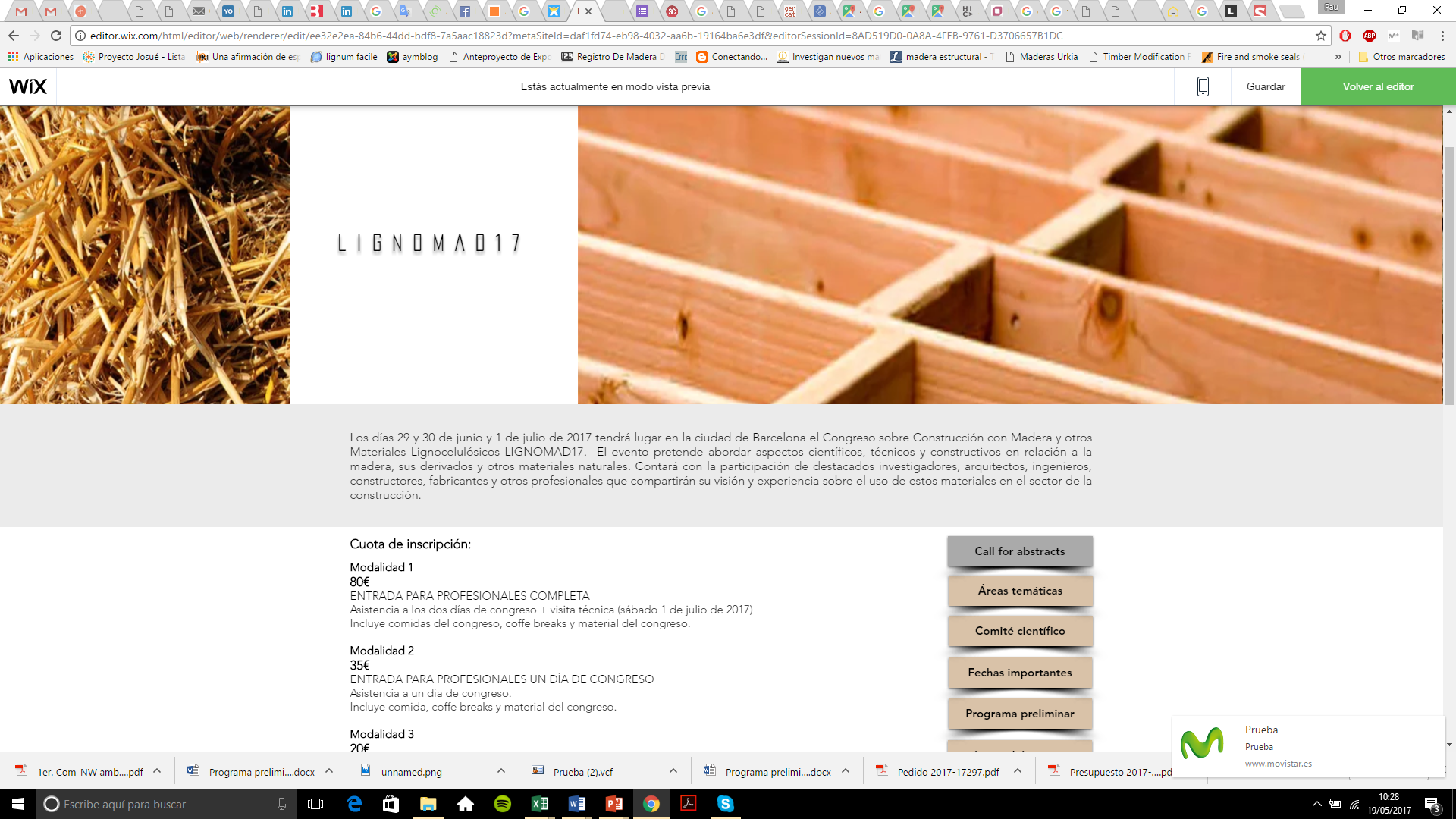 1. Título
Texto
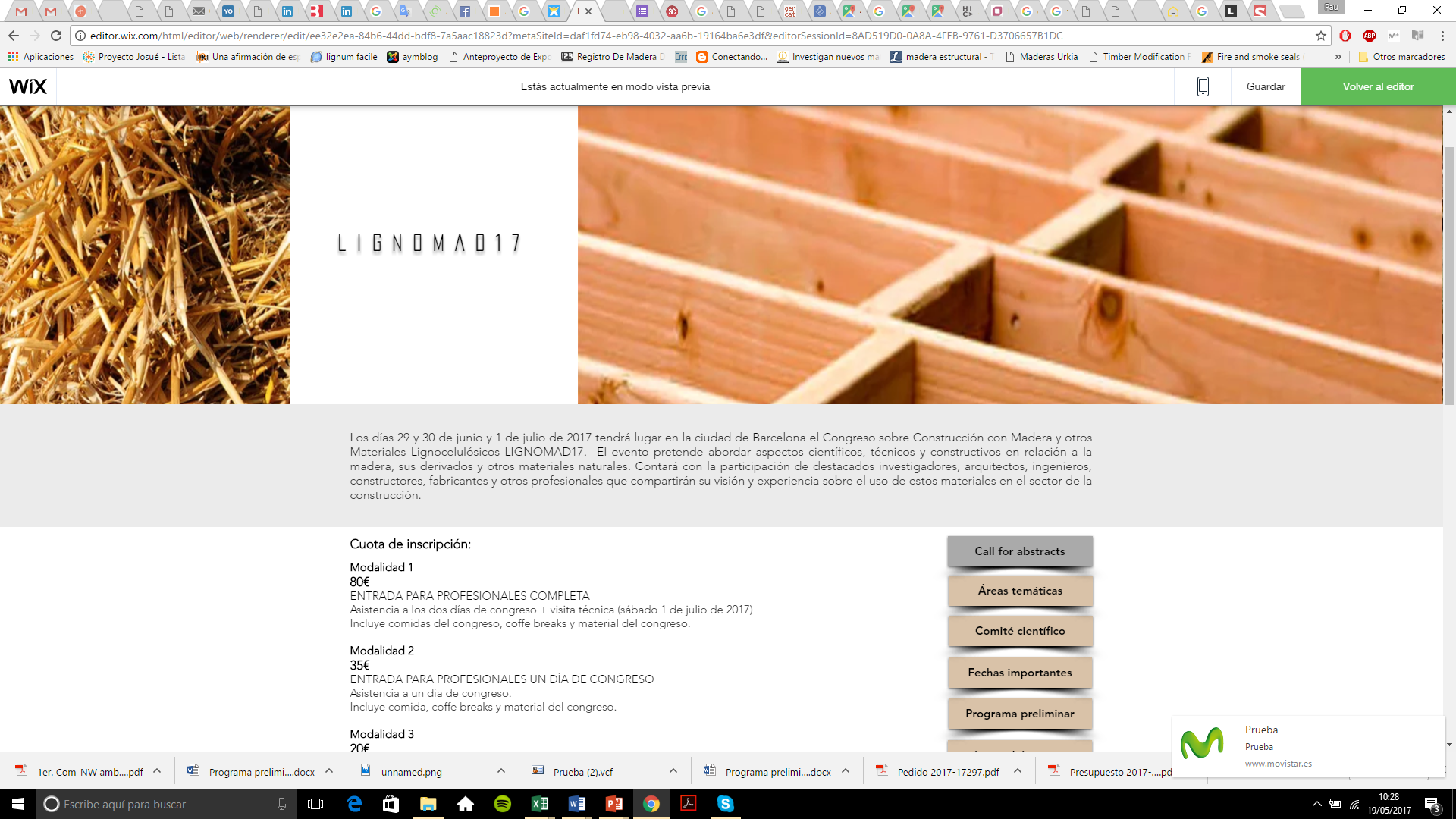 2. Título
Texto
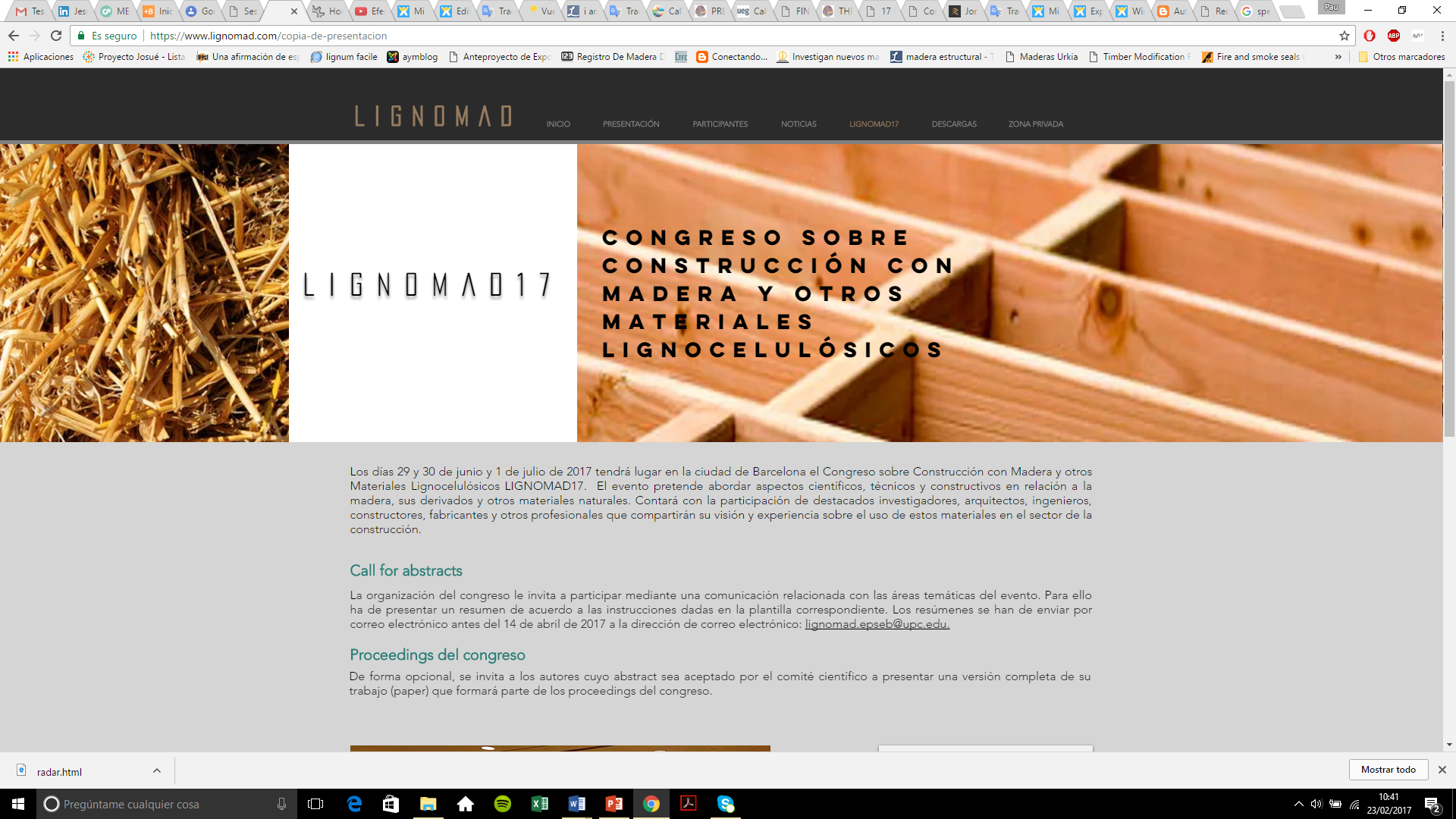 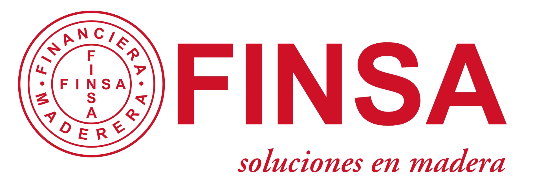 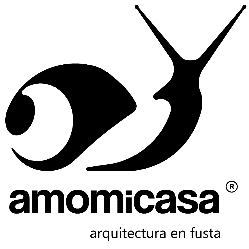 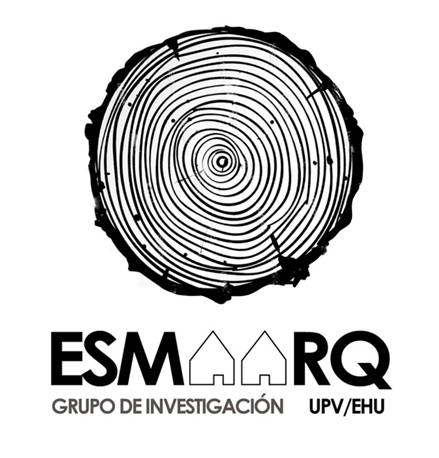 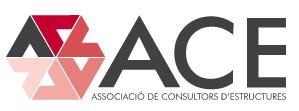 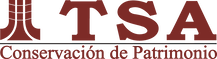 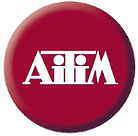 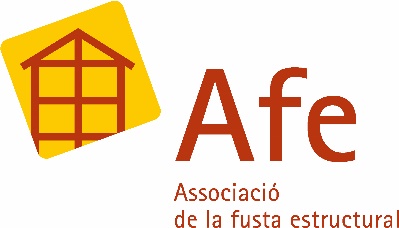 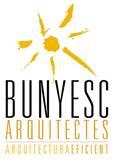 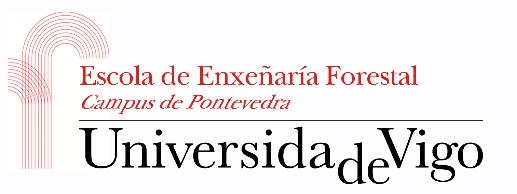 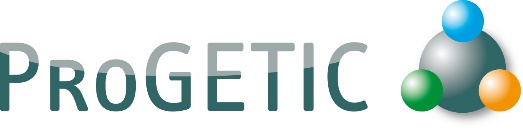 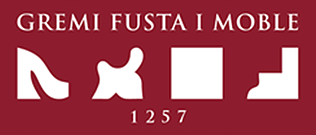 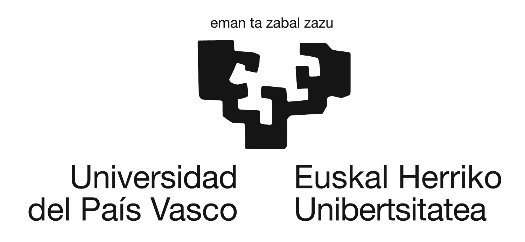 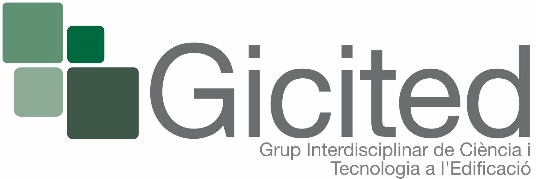 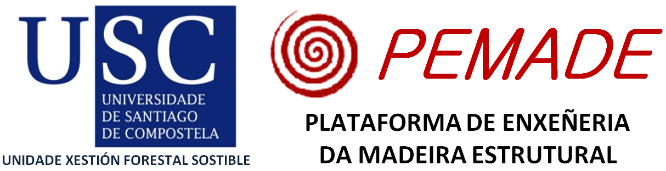 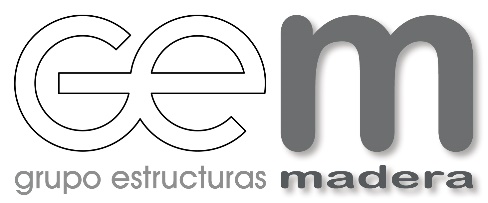 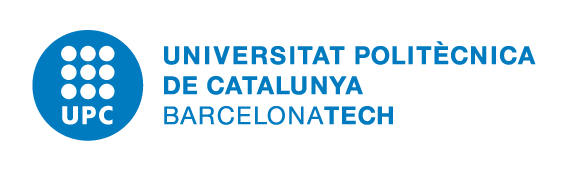 GRUPO DE INVESTIGACIÓN EN ESTRUCTURAS Y TECNOLOGÍA DE LA MADERA


UNIVERSIDAD DE VALLADOLID
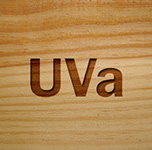 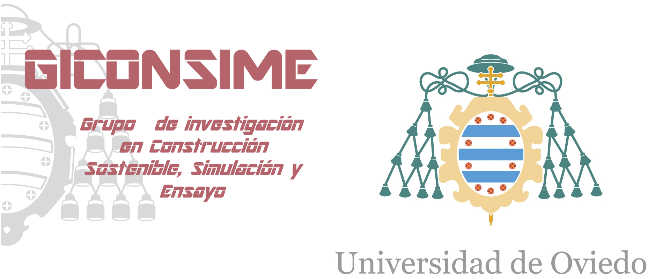 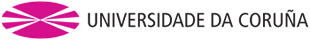 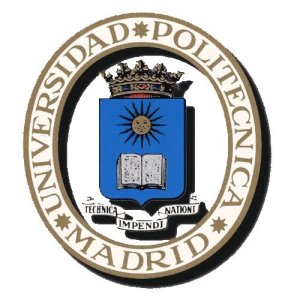 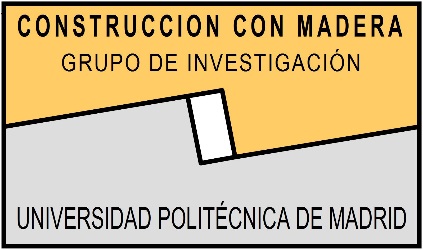 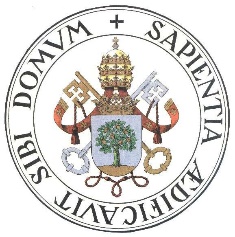 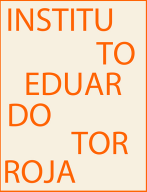 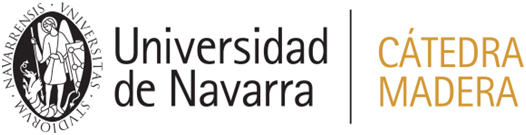 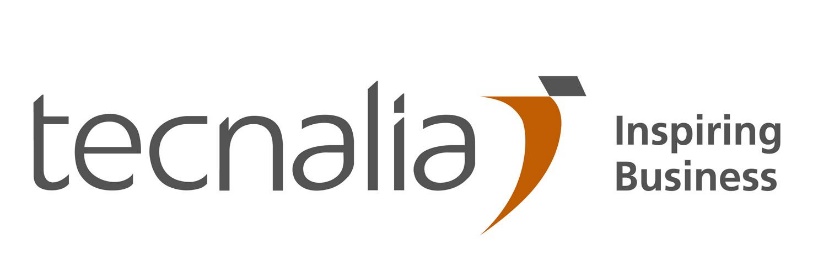 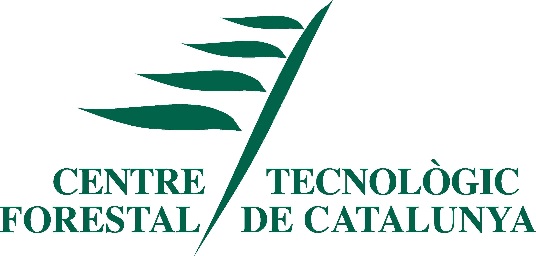 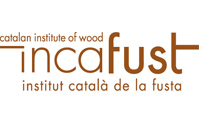 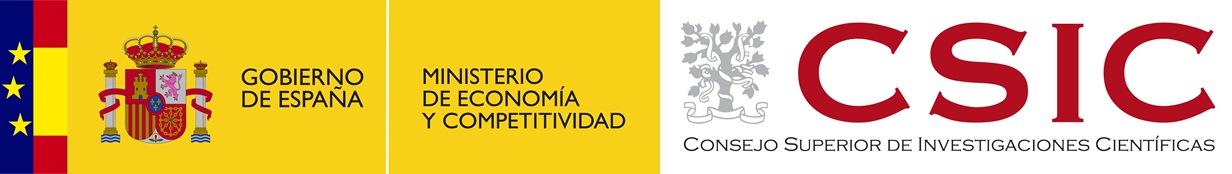 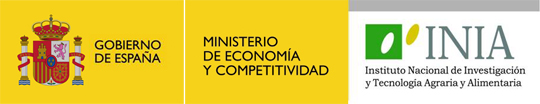